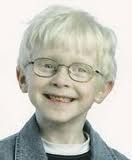 El albinismo
se refiere a un grupo de personas con poca o quizás ningún pigmento en sus
ojos, piel y pelo. Esto sucede por que no han heredado las cantidades necesarias de un
Pigmento llamado melamino.
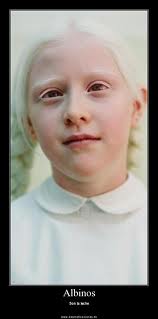 Síntomas del albinismo:
Palidez
Síntomas del cabello
Síntomas oculares
Nistagmo
Astigmatismo
Fotofobia
Miopía
Deterioro de la visión
La alcaptonuria
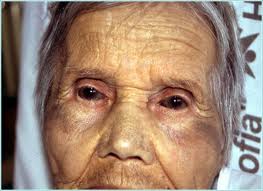 Orina oscura
Artritis
Piel azul
Piel oscura
Articulaciones rígidas
Dolor articular
Inflamación articular
Osteoartritis
Orina oscura
Síntomas de la columna
Síntomas articulares
Síntomas cardiacos
Piel azul
Síntomas del sudor
Presencia en la orina de alcaptona (o ácido homogentísico), que es un producto de la degradación incompleta de ácidos amínicos aromáticos, la fenilalanina y la tirosina.
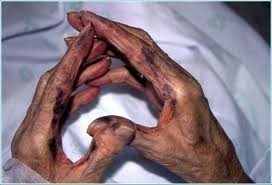 fenilcetonuria
es un error congénito del metabolismo causado por la carencia de la enzima fenilalanina hidroxilasa, lo que se traduce en la incapacidad de metabolizar el aminoácido tirosina a partir de fenilalanina en el hígado.
Síntomas:
Retraso en las habilidades sociales.
Hiperactividad.
Microcefalia
Movimientos espasmódicos de los brazos y las piernas.
Retraso mental.
Convulsiones.
Erupción cutánea.
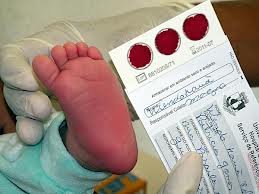